Lesson 1
BTEC NATIONAL IN BUSINESSUnit 2 MarketingThe Role of Marketing (A1)
Marketing is a FUNCTION of Business
[Speaker Notes: Brief info slide to explain that marketing is a key functional area but no need to dwell on the other functions]
What does marketing involve?
Identifying needs (market research)
Brand development
Promoting products
Pricing strategies
Place and Distribution
[Speaker Notes: TEXTBOOK P61-69
 
Brief overview of MR and the Marketing Mix

Market research gathering and analysing information of consumers, the marketplace and competition
Market analysis examining market conditions to identify new opportunities
Marketing objectives setting of marketing goals to support the company objectives
Marketing strategy a plan detailing how the marketing objectives can be achieved
The marketing mix the 4Ps of marketing, getting the price, place, product and promotion right]
Key roles of marketing
Anticipating demand (eg seasonal demand, new product launch, blockbuster film etc)
Recognising demand (monitoring sales and competitors
Stimulating demand (advertising and promotion, special offers)
Satisfying demand (ensuring correct price, product and stock availability)
[Speaker Notes: TEXTBOOK P61-62]
Marketing aims and objectives
Understanding customer needs and wants
Developing new products
Improving profitability
Increasing market share 
Diversification
Increased brand awareness and loyalty
[Speaker Notes: NEEDS AND WANTS – ignore textbook on this one

Needs are things that we consider to be essential – food and shelter, hot running water

Wants might be a new phone, a bigger house, a better car etc

The trick of marketing is to turn a want into a perceived need – a must-have essential



Developing new products refer back to Dyson, Apple etc, previous work on innovation


Improving profitability – by reducing costs, improving efficiency or increasing no of sales or selling price. Again be wary of the textbook on this one.


MARKET SHARE (value or volume) see slides 10 & 11

The percentage of an industry or market's total sales that is earned by a particular company over a specified time period. 

Market share is calculated by taking the company's sales over the period and dividing it by the total sales of the industry over the same period. Gives a general idea of the size of a company in relation to its market and its competitors

Increasing market share helps with market control

 
DIVERSIFICATION 

Corporate strategy: When a firm enters an industry or market different from its core business. 

Reasons for diversification include 
(1) reducing risk of relying on only one or few income sources, 
(2) avoiding cyclical or seasonal fluctuations by producing goods or services with different demand cycles
(3) achieving a higher growth rate and 
(4) countering a competitor by invading the competitor's core industry or market. 

Increased brand awareness and loyalty
Consider food brands, technology brands, retail outlets etc that students recognise and rate. Good for diversification eg Sainsbury’s and Sainsbury's Bank etc (strategy also used by Tesco, John Lewis, M&S)

 
Marketing objectives of FOUR organisations:  profit business, a social enterprise, a charity and a public sector organisation]
Activity
What might typical marketing objectives be in these four different organisations?
a profit making business eg Nandos
a social enterprise eg Jamie Oliver’s Fifteen restaurant
charity eg Mane Chance Horse Sanctuary
public sector eg Royal Surrey County Hospital

In pairs/groups – discuss and write down your answers for the four categories above. 

Some objectives will be true for every category, some will be particular to that type of organisation. Highlight the ones that are the same.
Answers for discussion – some typical marketing objectives in different types of organisations
Profit making business increase sales, market share, brand awareness, beat the competition
social enterprise, sales, awareness and as above but  the main objective is social rather than profit making
charity – revenue generation, public awareness and support, publicity of the work carried out 
public sector organisation – all about explaining how well the organisation spends the budget, not profit making
[Speaker Notes: What these organisations have in common (ie critical marketing objectives)

Sales/revenue generation are basically the same

Awareness, reputation and public opinion matter to all organisations]
Setting up Brett’s Burgers
Activity
Brett and his partner are setting up a small independent Burger shop in Guildford. As part of their Business Plan he needs to create a Marketing Plan

What are his Marketing Objectives?
How could he achieve them?
Who are his competitors?

In pairs/groups – discuss and write down your answers
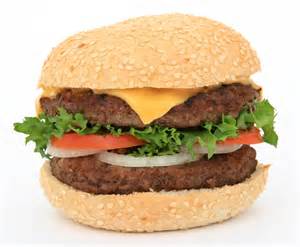 Discussion
Setting up Brett’s Burgers
What are his Marketing Objectives? 
It’s a profit making business so…

Understanding customer needs and wants
Developing new products and selling them
Improving profitability and increasing sales 
Increasing market share (beating the competition)
Creating brand awareness and loyalty

How could he achieve them? (see slide 4)
Who are his competitors?

SPIDERGRAM – discuss and write down more detailed answers to the above.
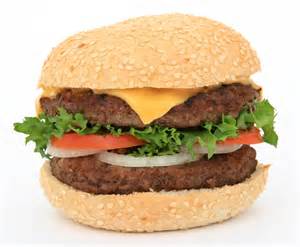 Lesson 2
What is a market?A market is a place where goods are bought and sold in exchange for money
What is a market?
Markets can be defined by type eg

The supermarket market 
The confectionary market
The mobile phone market
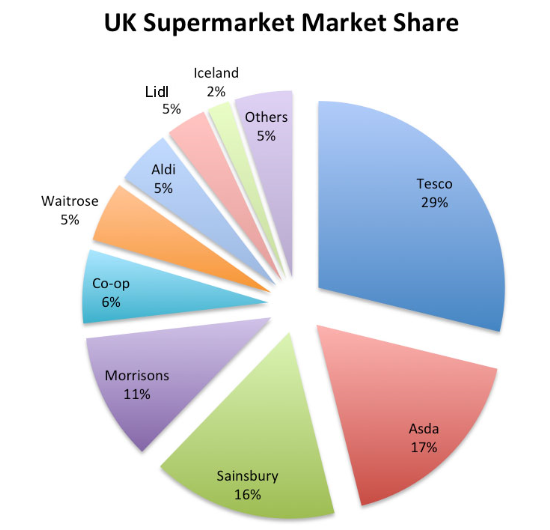 [Speaker Notes: Typical marketing aim – increase market share]
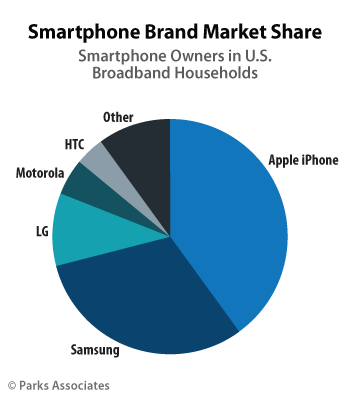 [Speaker Notes: Typical marketing aim – increase market share]
What does the Burger market look like in the UK?
Activity
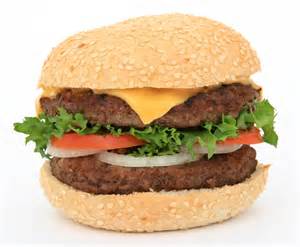 Quick research task

How many burger chains operate in the UK?
How many small burger outlets are there?
What advantages might there be in being a small outlet?
What disadvantages would there be?

In pairs/groups – discuss and write down your answers
Lesson 2
Types of marketlocal/globalmass/nichetrade/consumerproduct/serviceseasonal
Local & Global markets
GLOBAL
Where a business sells across the world 
eg MacDonald's, Vodafone, Kellogg's, BP, Coca Cola
LOCAL
Where a business targets local customers 
eg Godalming Taxi rank, Daisies sandwich shop
Product & Service markets
Services are intangible 
Hairdressing
Holidays
Accountancy
Law
Dentistry
Products are tangible 
Clothing
Computers
Cars
Houses
Seasonal markets - dependent on time of year
Christmas items
Summer fashion/winter fashion
Easter eggs
Ski holidays
Trade & Consumer markets
Both
Some businesses sells to both the trade and consumers 
Stationers
Utilities (water, electricity etc)
Milk
B2B
Business sells to other businesses
Corn, wheat etc
Petrol/fuel
Metals for engineering 
Coca Cola, L'Oréal etc  (goods are sold to the supermarket)
B2C
Business sells to consumers 
Sainsbury's
Boots
Amazon
Topshop
MacDonald's
Niche & Mass markets
Where a business sells into the largest part of the market, where there are many similar products on offer

Car Market
Confectionary
Phone
Food
Where a business targets smaller segment of a larger market, where customers have specific needs and wants

Organic chocolate
Farmers market produce
[Speaker Notes: Niche and Mass market (ppt)
Identification of some niche markets and the attractiveness and drawbacks of them. Do the same for some mass markets.
 
http://www.tutor2u.net/blog/index.php/business-studies/comments/a-niche-market-in-which-the-market-leader-is-well-protected

 
Reasons such as: identifying requirements of different groups more precisely, meeting the needs of target groups more precisely than the competition, avoiding wasteful marketing that is not targeted and marketing a wider range of differentiated products
 
Market segment online task (see GOL)
Look at segmentation by social class (HJR page 157)
Also BTEC book page 64 segmentation of a product]
Activity
What sort of market is the Brett’s Burgers in?
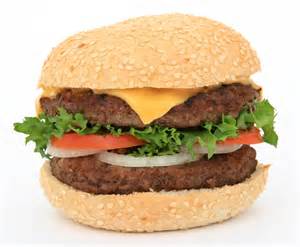 Quick task for discussion feedback

local/global?
mass/niche?
trade/consumer?
product/service?
Seasonal?

What are the advantages/disadvantages of each of the above? Be ready to EXPLAIN & JUSTIFY your answers
Niche Market
DISADVANTAGES
Lack of economies of scale
Risk of over dependence on a single product
Attract competition if successful
Vulnerable to market changes
ADVANTAGES
Less competition
Clear focus
Builds up specialist skills
Can charge higher prices
Higher profit margins
Customer loyalty
[Speaker Notes: Niche and Mass market (ppt)
Identification of some niche markets and the attractiveness and drawbacks of them. Do the same for some mass markets.
 
 
Reasons such as: identifying requirements of different groups more precisely, meeting the needs of target groups more precisely than the competition, avoiding wasteful marketing that is not targeted and marketing a wider range of differentiated products
 
Market segment online task (see GOL)
Look at segmentation by social class (HJR page 157)
Also BTEC book page 64 segmentation of a product

Mass Advantages & Disadvantages

Customer needs and wants are general
High production output and capacity (EOS)
Success associated with low-cost production
Large distribution channels
Market leading brands

Higher barriers to entry
Competition
Changes in demand
Adding value
Generic products]
Market Segmentationage, socio-economic, gender, location, religion, ethnicity
Lesson 3
What is it?
A way of breaking down the market into segments (sub-groups) 
These groups have common features or individuals who make purchasing decisions on common factors
What makes targeting a segment worthwhile?
A segment must be recognisable
Must have critical mass (be big enough to be worthwhile)
Targetable – have their own identity that can be promoted to
Typical forms of segmentation
Geographic segmentation – where do customers live, where do they buy?
Demographic segmentation – groups based on age, sex, ethnic background, occupation and income
Behavioural segmentation – looking at usage patterns, levels of brand loyalty, elasticity of demand
Psychographic segmentation – lifestyle groups, personal values and attitudes
Demographic segmentation
age
gender
cultural/ethnic/religious background
socio-economic group
occupation and income 
geographical location
[Speaker Notes: Reasons such as: identifying requirements of different groups more precisely, meeting the needs of target groups more precisely than the competition, avoiding wasteful marketing that is not targeted and marketing a wider range of differentiated products
 
Market segment online task (see GOL)
Look at segmentation by social class (HJR page 157)
Also BTEC book page 64 segmentation of a product]
Reasons for segmentation
Targeted marketing
Better serving of customers needs and wants
Higher profits
Opportunities for growth
Sustainable customer relations 
Stimulating innovation
Higher market share
Can you segment these products?
Activity
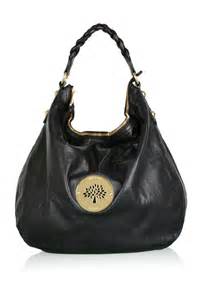 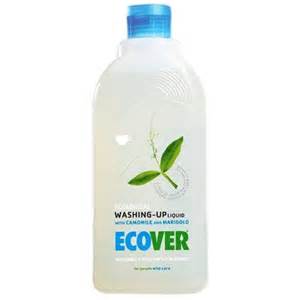 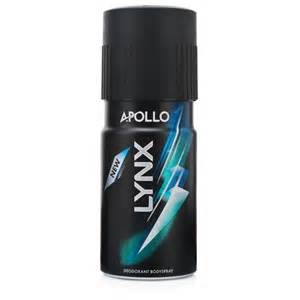 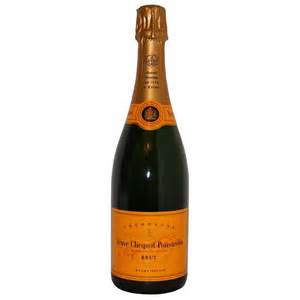 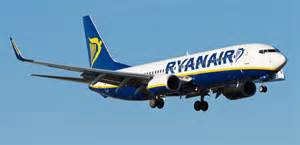 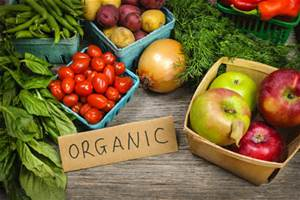 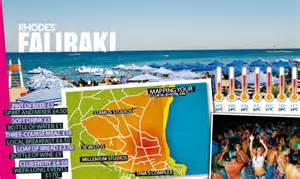 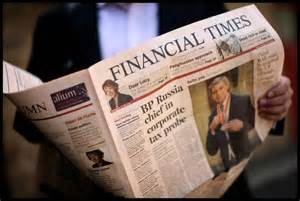 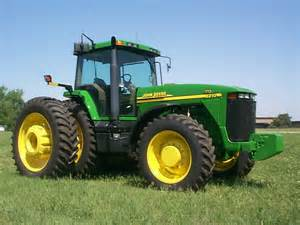 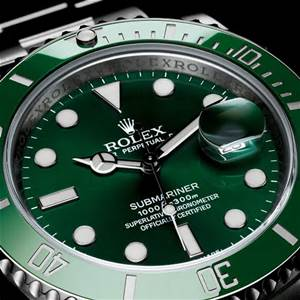 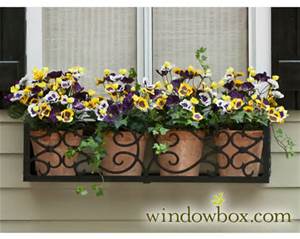 Conclusion - why segment a market?
To identify the requirements of your customers more  precisely

To meet the needs of your customers more effectively than the competition

To avoid wasteful marketing that is not targeted

To avoid having to sell a wide range of differentiated products
[Speaker Notes: Choose a product in a Supermarket (e.g. shampoo) and see how it is segmented. Compare with the Car market to see how and why the markets are segmented.
 
Market segmentation for the 21st century (on GOL)]
Market Segmentation
Activity
Choose a product in a Supermarket (e.g. shampoo) and see how it is segmented. 
Compare with the Car market to see how and why the markets are segmented.

What are the advantages/disadvantages of each of the above? Be ready to EXPLAIN & JUSTIFY your answers
Lesson 4
BrandingA name, term, sign, symbol, design or any other feature that allows consumers to identify the goods and services of a business and to differentiate them from those of competitors.McDonald’s ‘golden arches’, Nike ‘swoosh’, Adidas three stripes, Coke bottle, Virgin font/colour
[Speaker Notes: Brands have value and are shown on a firms balance sheet]
What is a brand?
A brand is a name given to a product to differentiate it from similar products

A brand is a product consumer’s rely upon for quality, value and service

A brand involves a distinctive identity for a product which users can identify
[Speaker Notes: Brands have value and are shown on a firms balance sheet

Branding, brand personality, brand image, USP]
Why use branding?
To create customer loyalty
To increase price inelasticity of demand
To increase the value of the firm
To ease customer choice
[Speaker Notes: Disadvantages of branding

High cost of advertising
Loss of value of one product can affect a whole range of similarly branded products
Branding invites competition
High cost of R & D

Advantages
Brands offer long-term profitability to firms, giving some predictability on sales and revenue.
In order to maintain the brand a firm must:
Be sure of brand identity
Offer value to customers
Advertise and promote
Carry out market research
Continually develop the brand
Remember what made the brand successful
Protect the brand from competition]
What do we mean by…
Brand personality?
Brand image?
USP (Unique Selling Point)?

What are the financial implications for the marketing activity for a business?

Discuss this in pairs ready to answer in 5 minutes
[Speaker Notes: Brands have value and are shown on a firms balance sheet

Marketing may be able to benefit from economies of scale as the brand is promoted which covers all the individual products
Products may be more marketable if the brand is desirable]
Working in pairs/small groups
Activity
Can you see any brands in the room?

Write down 5 favourite or well known brands

Pick one and explain what the brand message is

Why is the practice of ‘branding’ so useful to business?
Activity
What is brand image and how is it established?
Research a range of recognised brands from different markets, for each brand identify 
the brand image
the targeted customer segment and 
the needs and wants of the customer that is satisfied by the brand. 
Discuss this in pairs ready to answer in 5 minutes
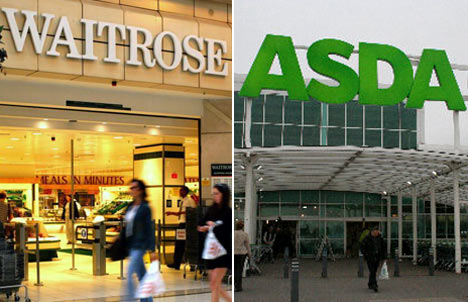 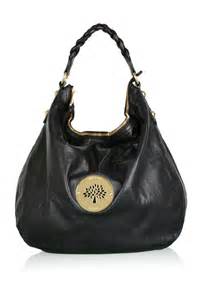 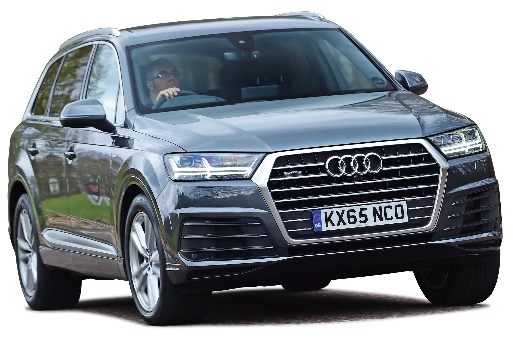 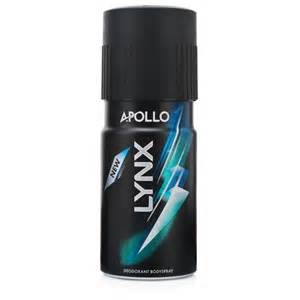 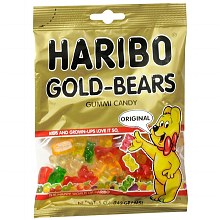 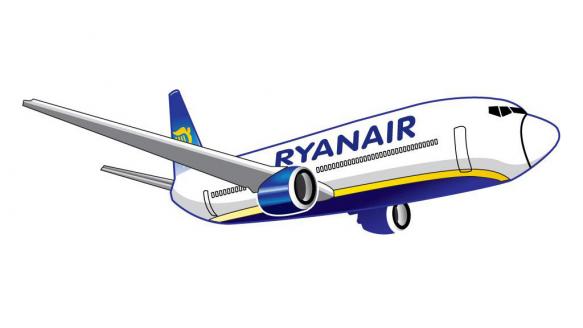 [Speaker Notes: Brands have value and are shown on a firms balance sheet

Marketing may be able to benefit from economies of scale as the brand is promoted which covers all the individual products
Products may be more marketable if the brand is desirable]
Extension/HW
Read Chapter 28 Effective Marketing (AQA AS Business Studies Wolinski & Coates) also on GOL
Answer the Practice Questions (briefly)
Lush Cosmetics Case Study – answer questions 1-7
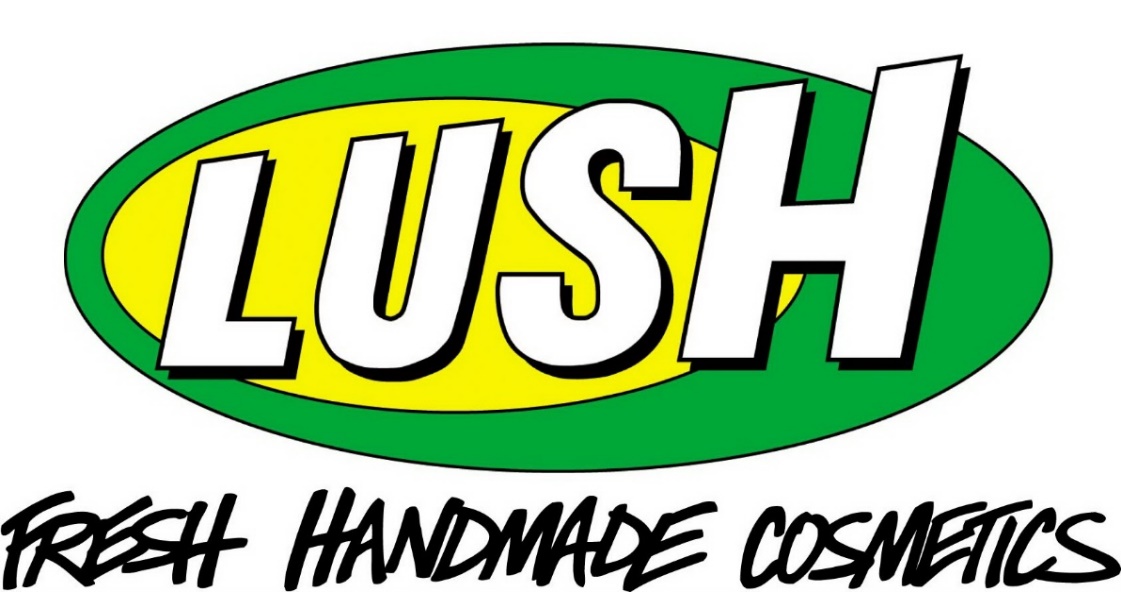